機械システム系学科
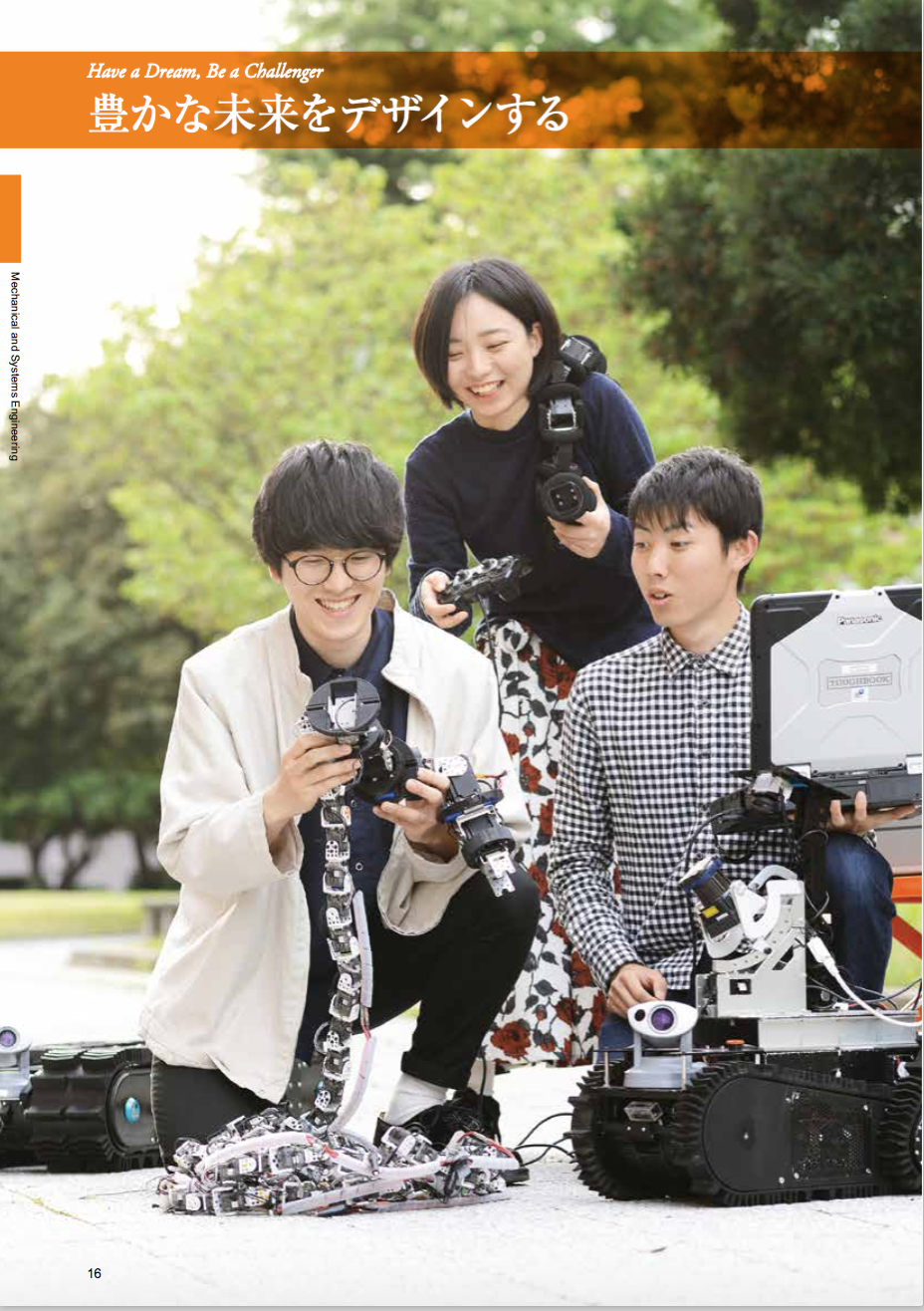 機械システム系学科では？
高度なモノ作りに欠かせない，材料，設計，加工，熱，流体，計測制御等に関する技術
便利で安全・安心な社会を実現するための，ロボット，ヒューマンインターフェイス，機械やシステムを用いたサービスの創成
などを学び，新しいアイデアを発想する能力，自身で問題を発見し解決できる能力，社会に出て多くの人とコミュニケーションできる能力を持ち，国際的に活躍できるエンジニアになるために，多くの実践的な講義や実験・実習が用意されています．
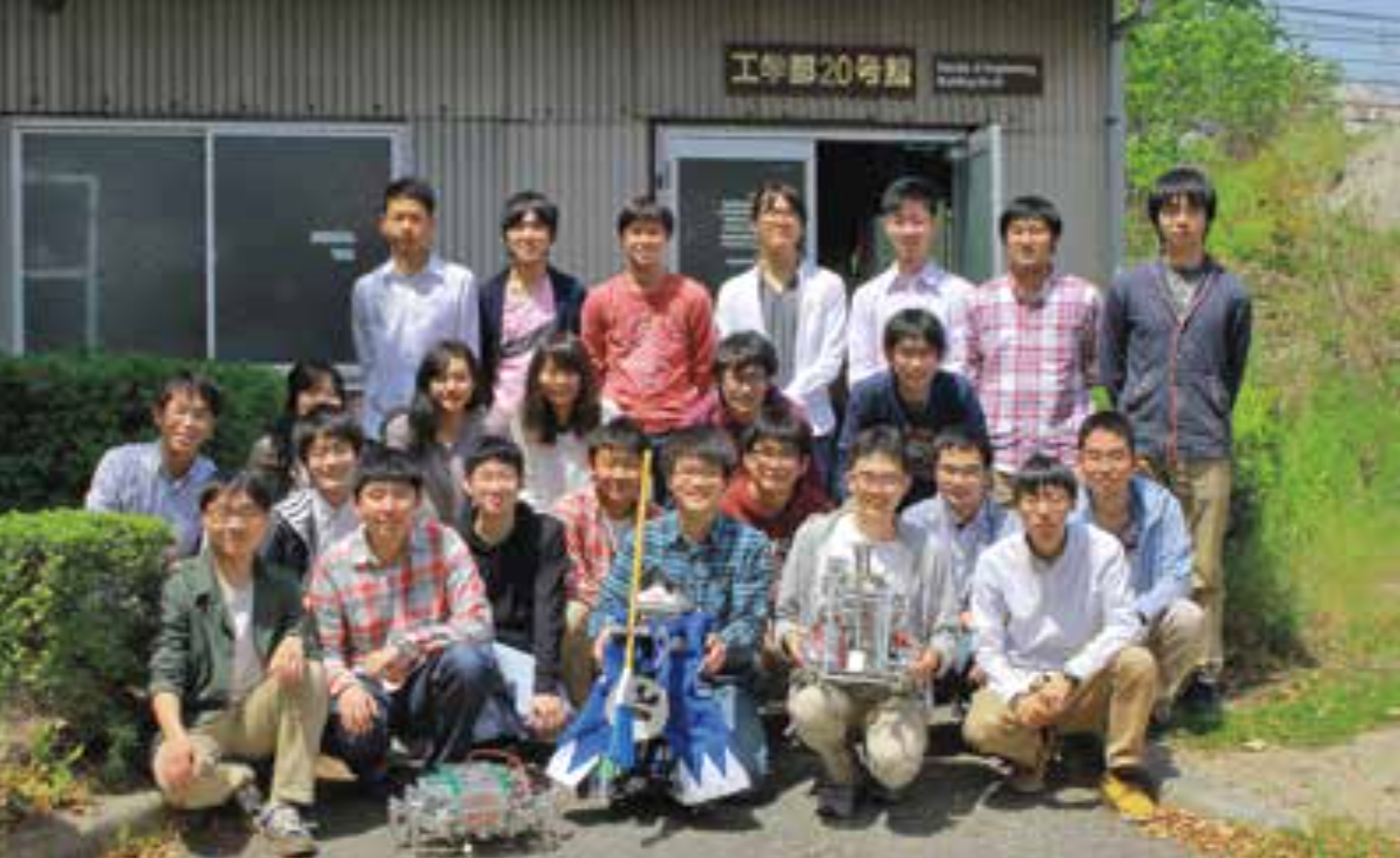 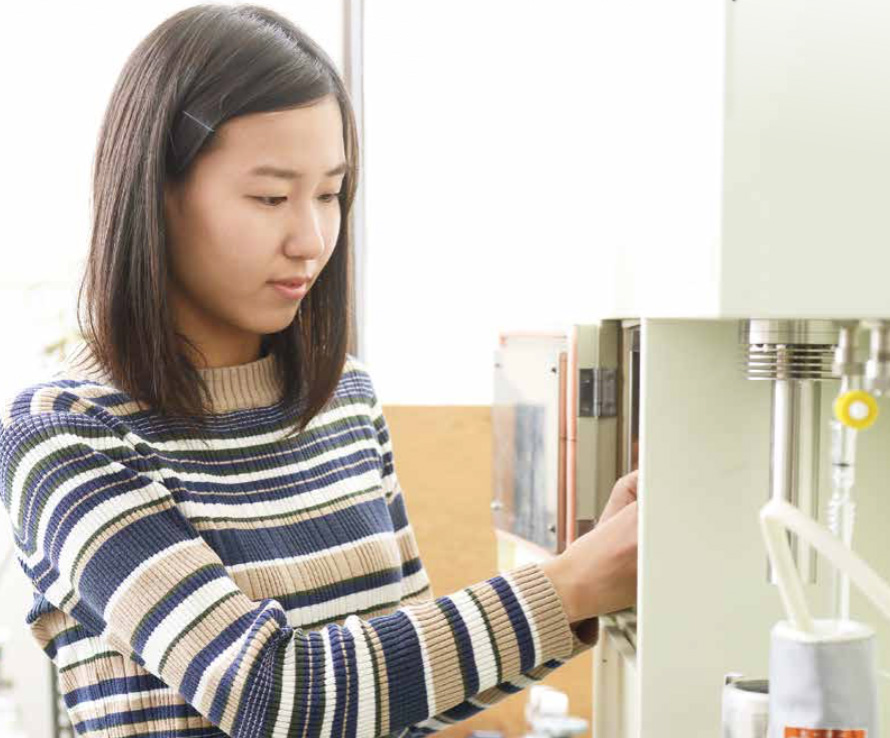 機械システム系学科では？
課題探求能力
　　自ら課題を見つけ出し，その課題の答えを幅広い視点から柔軟かつ
　　総合的に探し求めることができる能力．
デザイン能力
　　必ずしも答えが一つではない課題に対して，様々な学問や技術を統
　　合することによって，実現可能な答えを見つけ出す能力．
国際的に活躍する力　：コミュニケーション能力
研　究
教　育
デザイン型科目
日本語・英語・第二外国語
卒業研究
工学部 → 大学院
　　　一貫教育カリキュラム
インターンシップ
キャリア支援
世界最先端の研究
　-新材料創成
　-超精密次世代加工技術
　-高度エネルギー変換技術
　-知的制御
　-人間と機械のインターフェース
豊富な研究設備
カリキュラムの流れ
１年次　　基礎学力を高める
一般教養に加え，工学の基礎（数学，物理など），英語，情報処理，などを学習
２年次　　基礎知識と入門的な専門知識を修得，コースを決定
2年前期　機械システム関連の基礎知識を学習
2年後期　機械工学コースとシステム工学コースに分かれ，演習や実験を含む，各コース
　　　　　　　 の専門知識を学習
３年次　　各コースの専門知識を修得
機械工学コース　　　　材料，加工，エネルギーなどに関する専門知識
システム工学コース　　メカトロニクス，システム設計に関する専門知識
＋　技術英語，工学倫理，インターンシップなど
４年次　　研究室に配属され，課題遂行能力を修得
１年間かけて取り組む卒業研究では，機械システム系技術者としての独創性，問題解決能力，文章表現能力などを修得
６０分授業 ＋ ４学期制
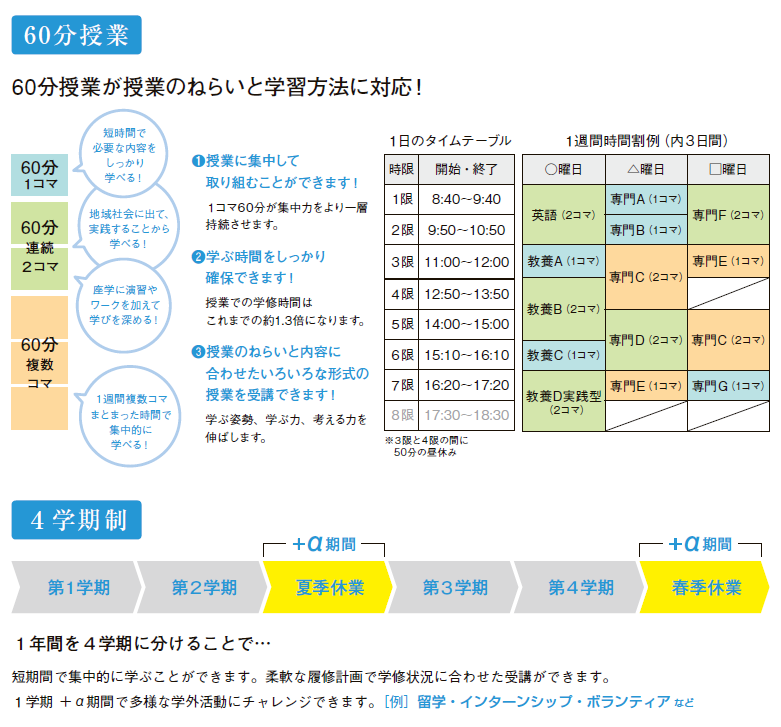 時間割
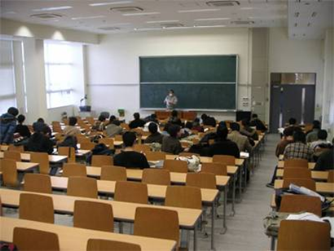 機械システム系学科
３年生第３クォータの時間割
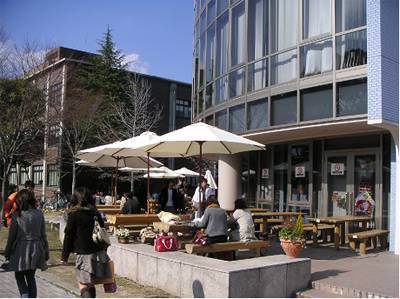 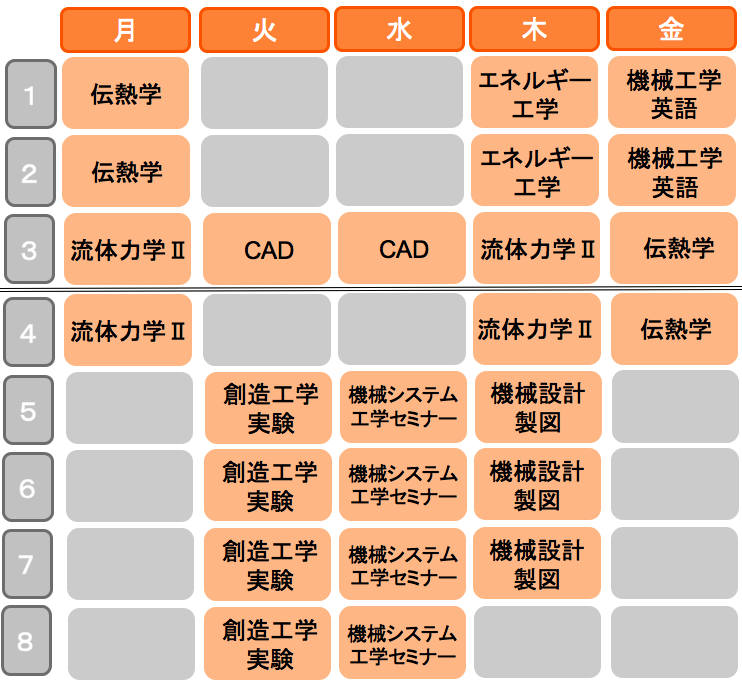 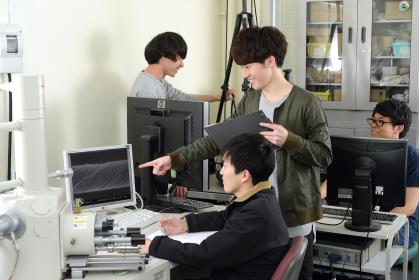 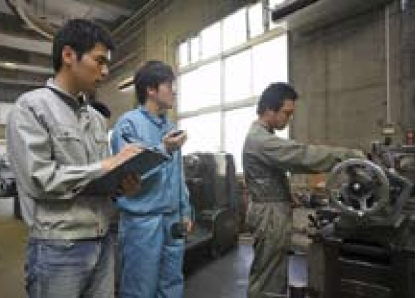 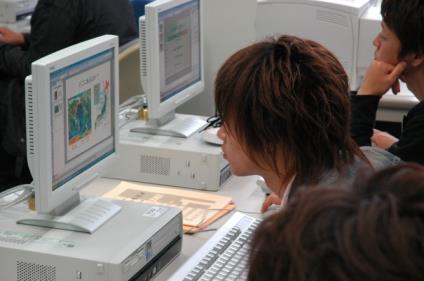 講義紹介
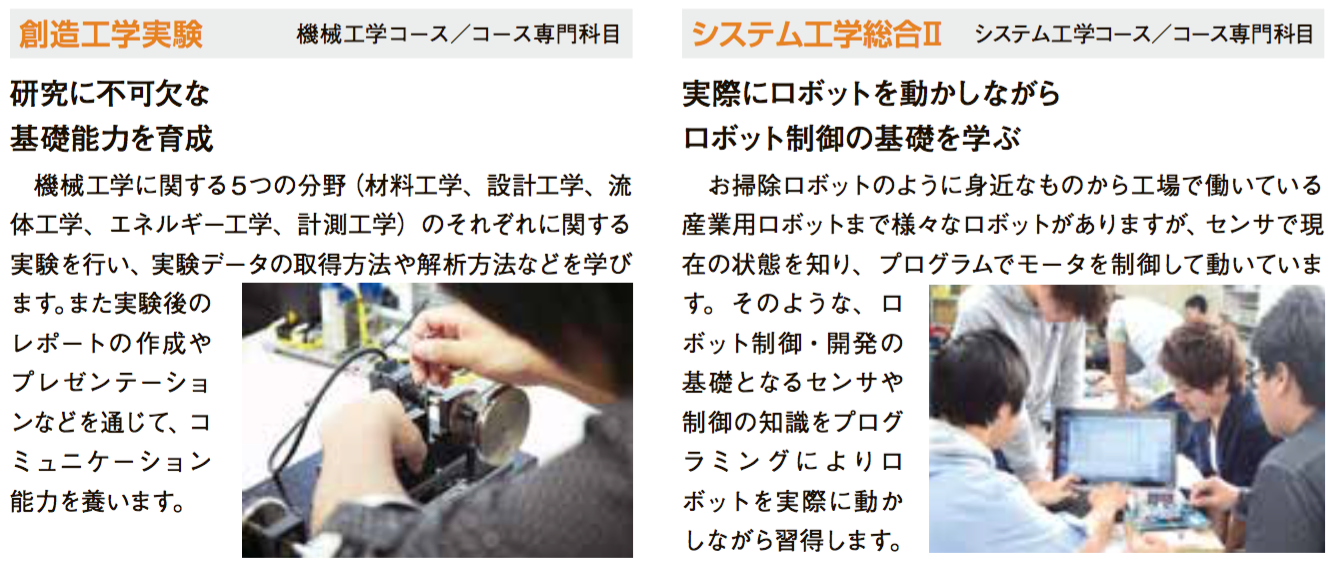 各コース紹介
機械工学コース
システム工学コース
機械を創る基礎的能力の育成
エネルギー有効利用の基礎的能力の育成
モノづくりの革新をめざす
システムを運用・管理する基礎的能力の育成
設計・制御の基礎的能力の育成
人と機械の調和について考える
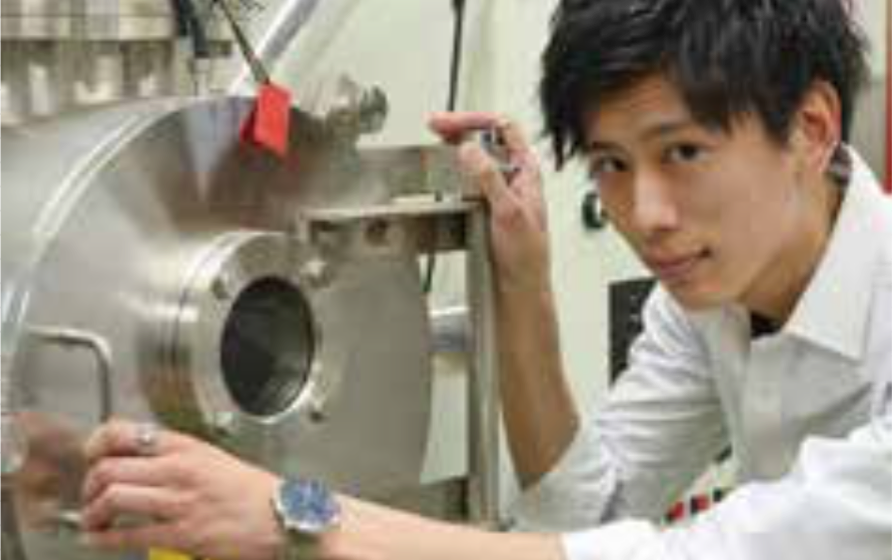 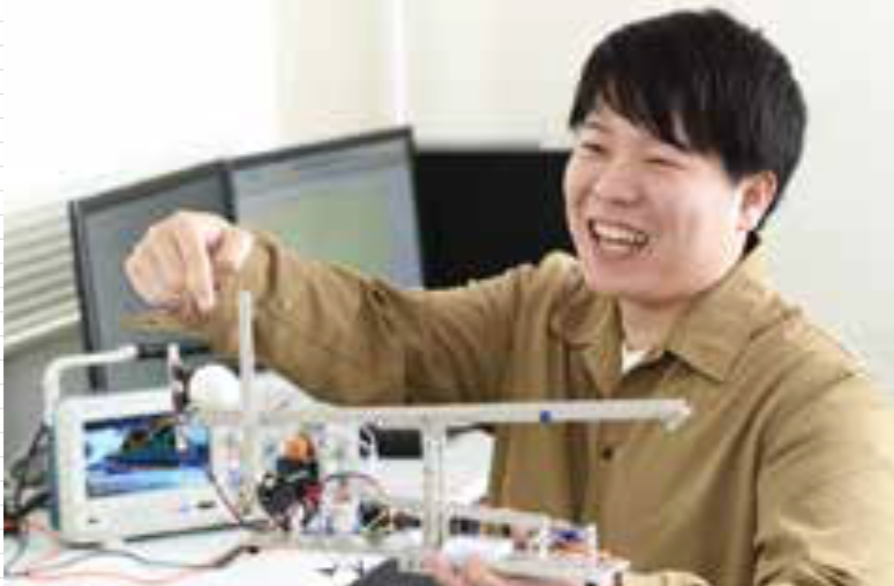 世界に感動を与える
松森　綾哉
岡山県　西大寺高等学校卒業
知識と経験が身につく
茅野　晃大
岡山県　倉敷古城池高等学校卒業
研究室紹介（卒業研究）
４年生では，研究室に配属され，卒業研究を行います
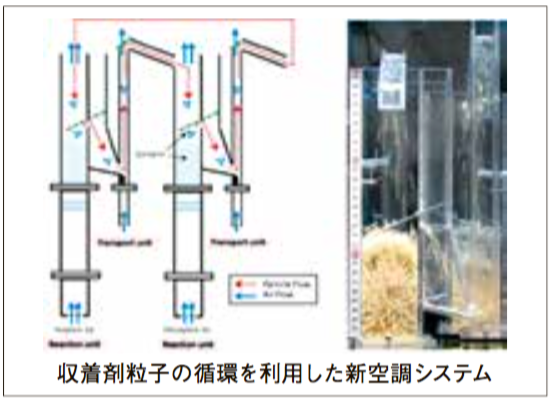 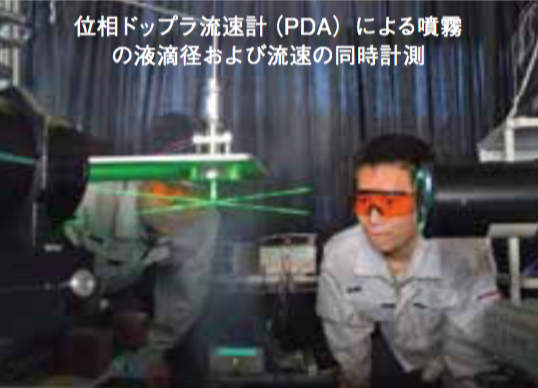 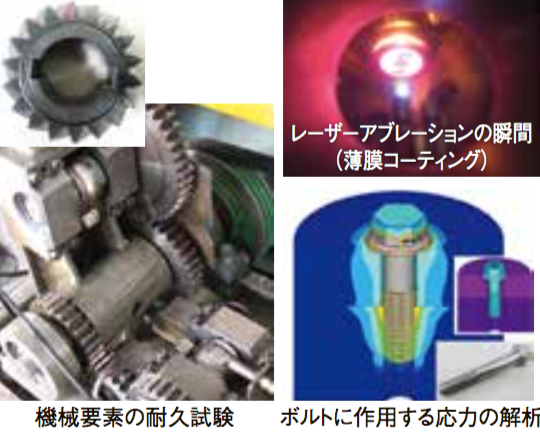 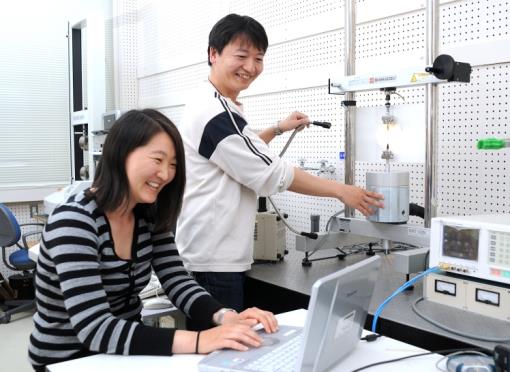 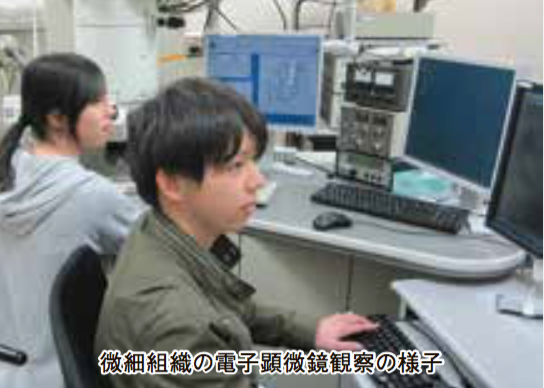 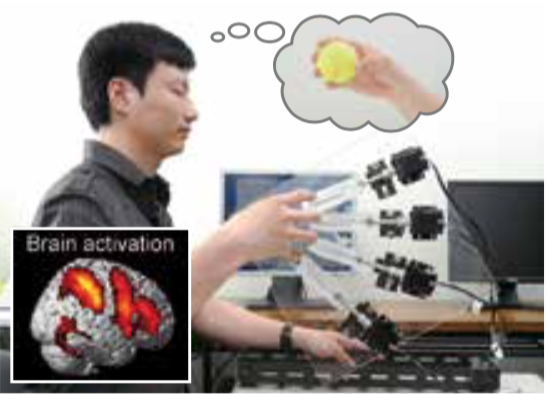 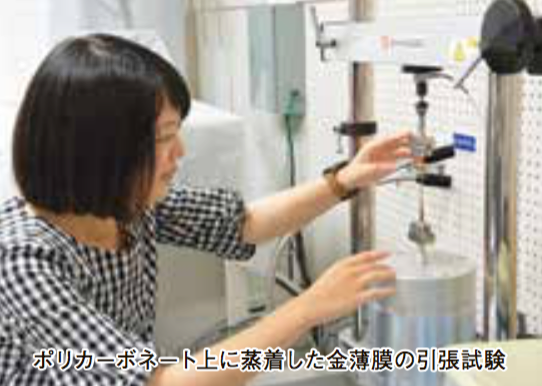 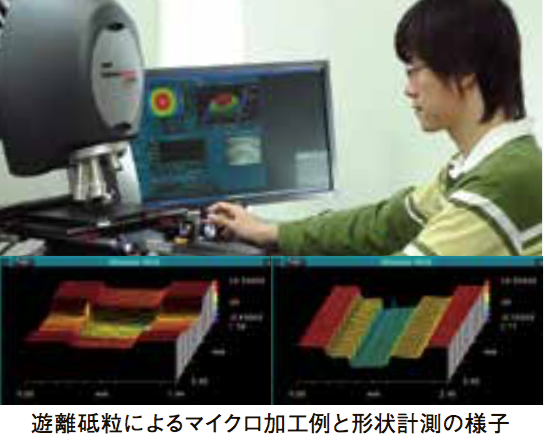 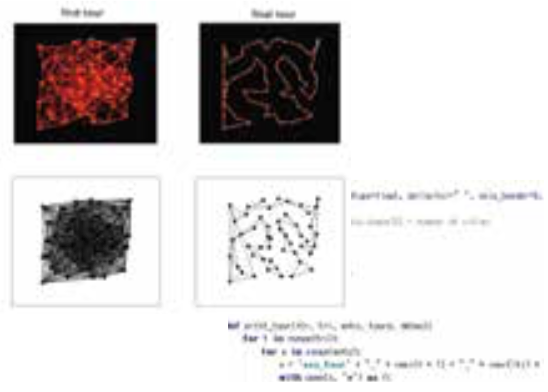 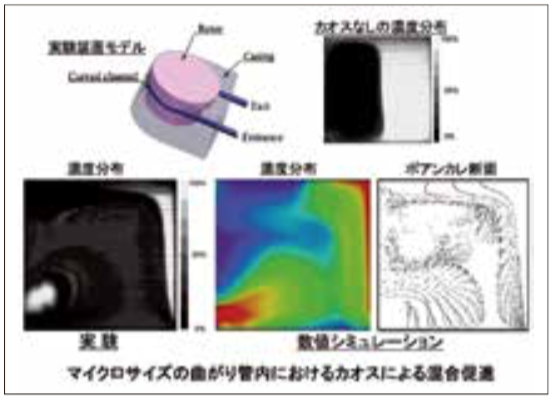 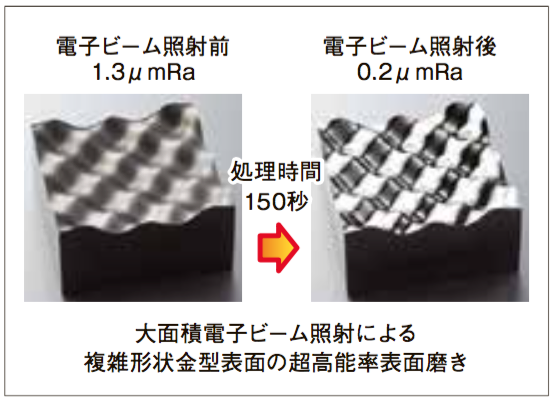 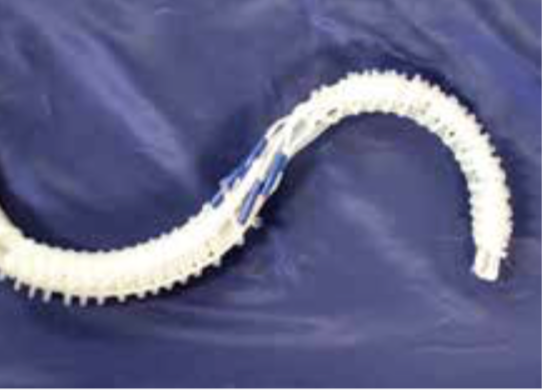 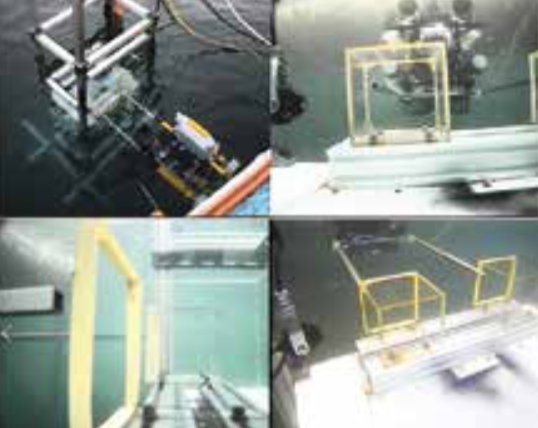 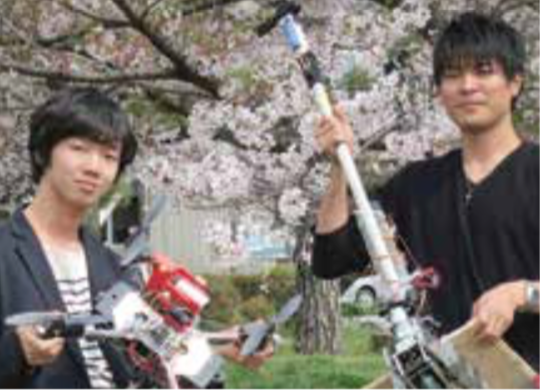 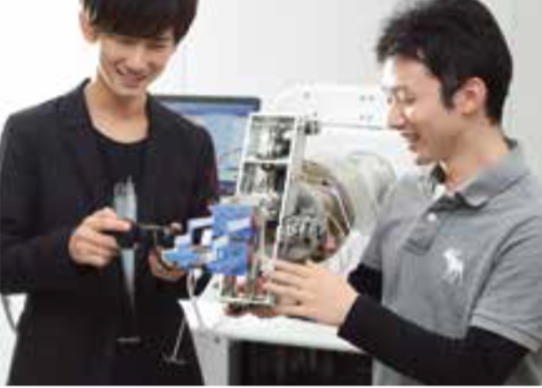 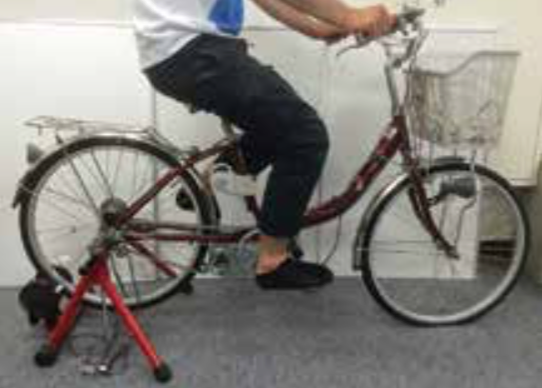 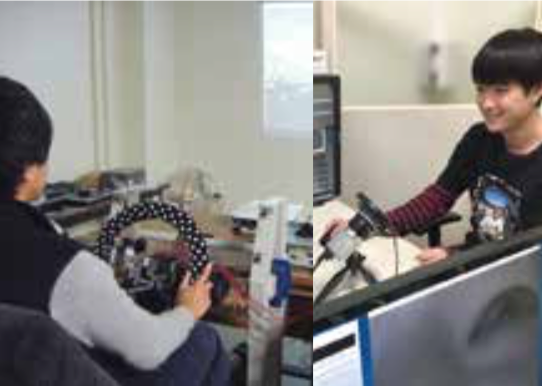 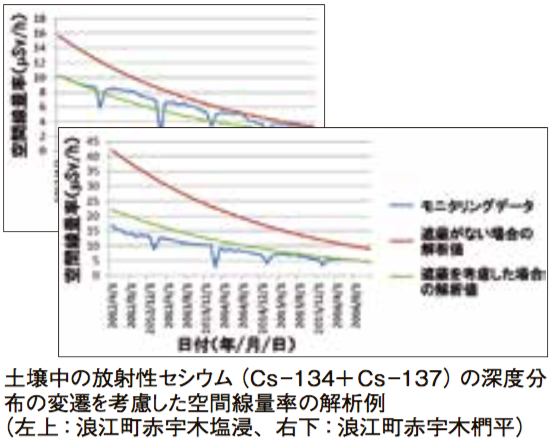 卒業生
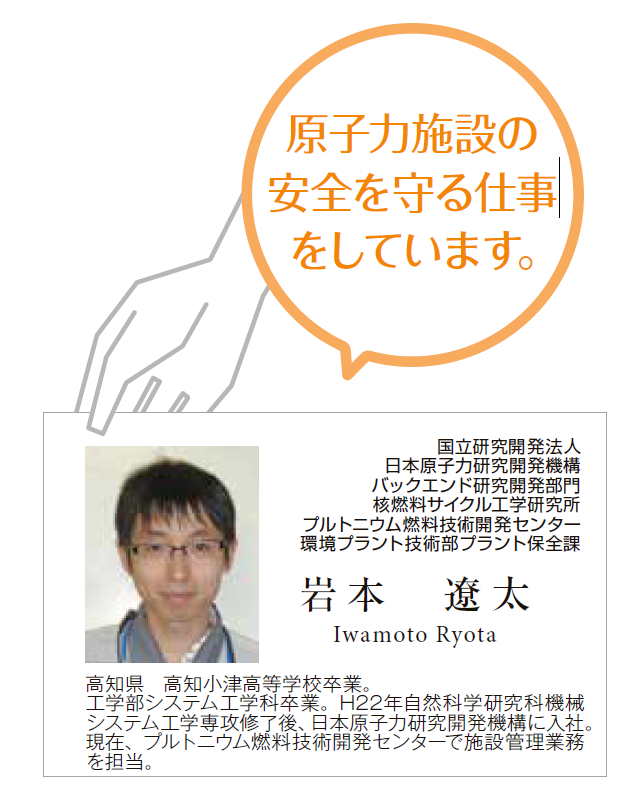 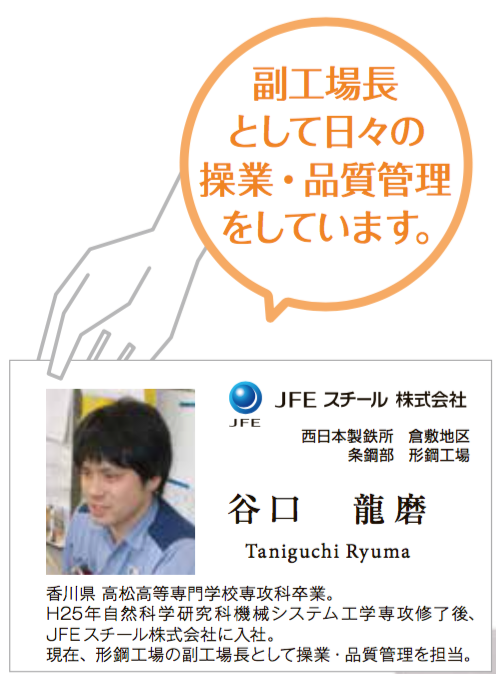 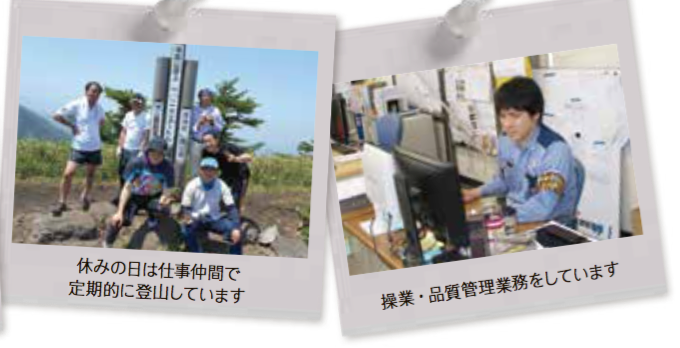 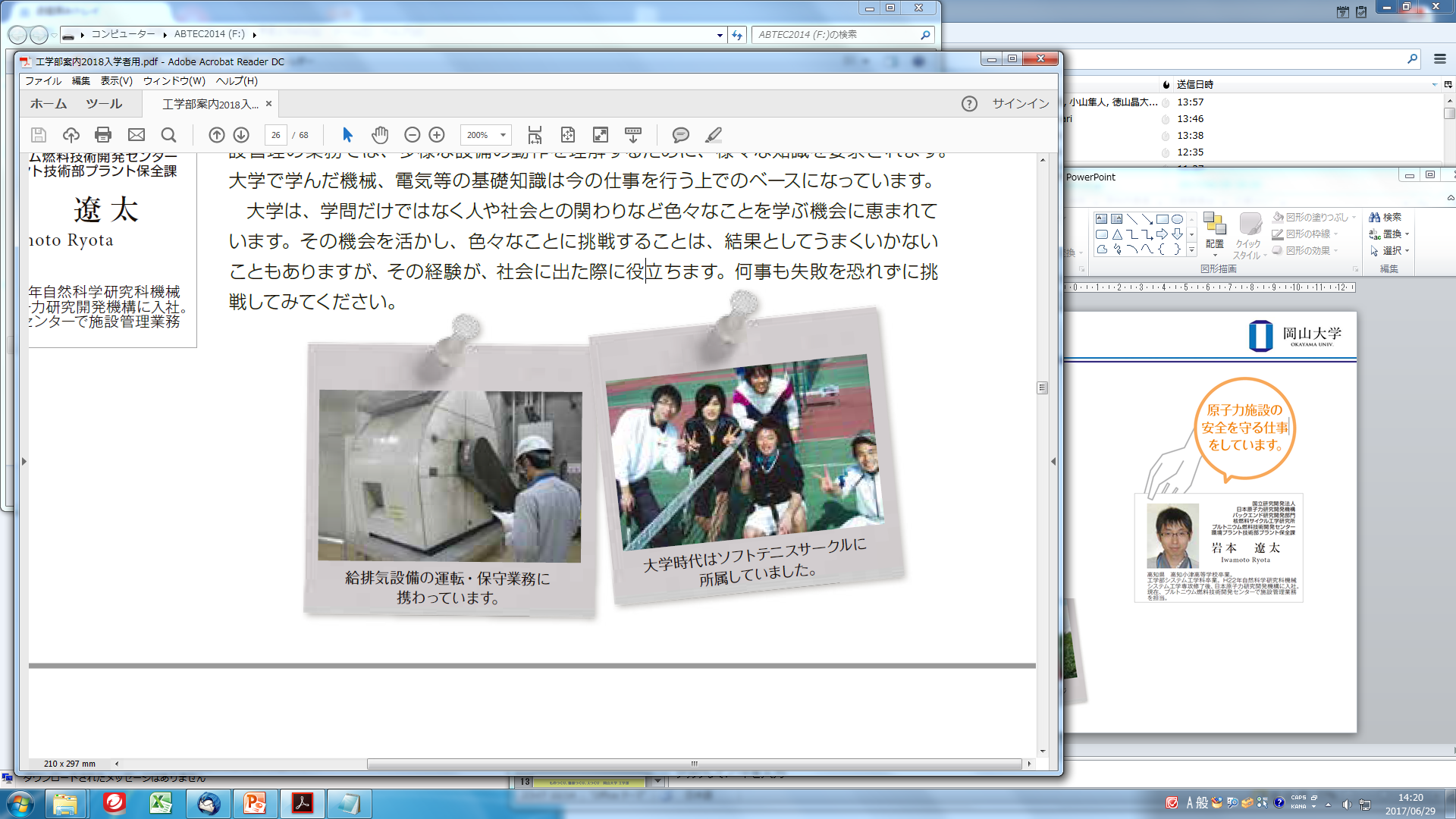 卒業したらどんな仕事をする？（旧機械工学科・旧システム工学科）
岡山県内，関西地区を中心に
　全国で卒業生は活躍中！
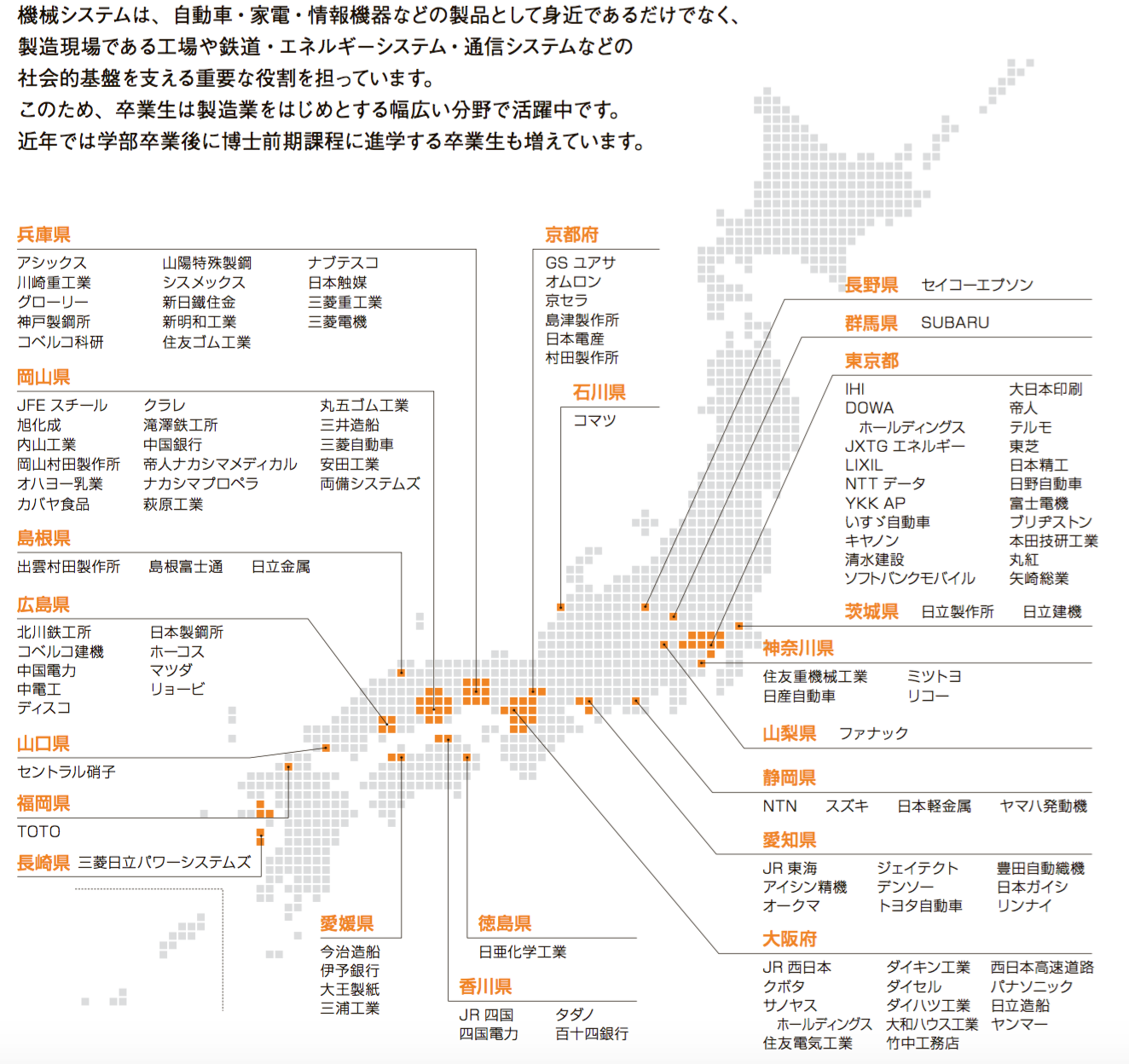 卒業生の就職先の例
自動車
電機
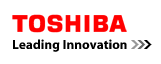 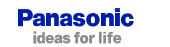 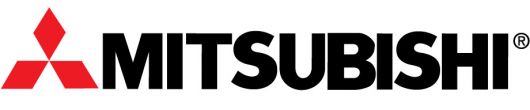 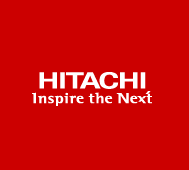 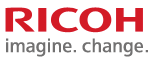 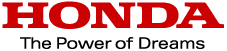 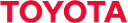 トヨタ自動車株式会社®
三菱自動車工業株式会社®
本田技研工業株式会社®
株式会社東芝®
パナソニック株式会社®
株式会社日立製作所®
株式会社リコー®
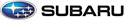 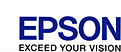 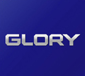 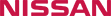 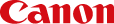 日産自動車株式会社®
マツダ株式会社®
スズキ株式会社®
富士重工業株式会社®
キヤノン株式会社®
セイコーエプソン株式会社®
三菱電機株式会社®
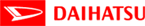 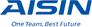 グローリー株式会社®
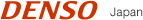 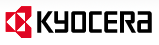 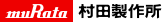 アイシン精機株式会社®
ダイハツ工業株式会社®
株式会社デンソー®
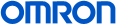 機械　重工業
株式会社村田製作所®
オムロン株式会社®
京セラ株式会社®
化学
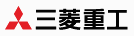 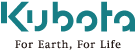 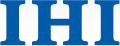 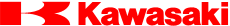 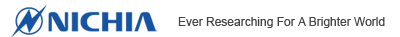 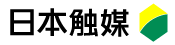 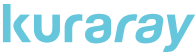 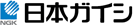 三菱重工業株式会社®
川崎重工業株式会社®
株式会社ＩＨＩ®
株式会社クボタ®
株式会社日本触媒®
日本ガイシ株式会社®
株式会社クラレ®
日亜化学工業株式会社®
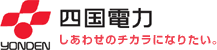 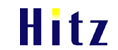 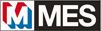 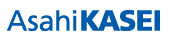 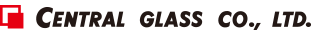 日立造船株式会社®
三井造船株式会社®
株式会社小松製作所®
株式会社島津製作所®
旭化成 株式会社®
セントラル硝子株式会社®
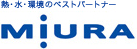 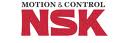 その他　　非製造
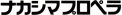 ナカシマプロペラ株式会社®
三浦工業株式会社®
日本精工株式会社®
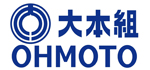 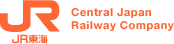 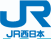 金属
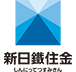 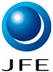 東海旅客鉄道株式会社®
清水建設株式会社®
西日本旅客鉄道株式会社®
株式会社大本組®
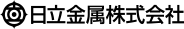 日立金属株式会社®
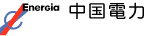 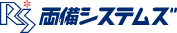 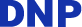 ＪＦＥスチール株式会社®
新日鐵住金株式会社®
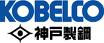 株式会社両備システムズ®
四国電力株式会社®
中国電力株式会社®
大日本印刷株式会社®
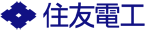 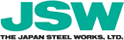 住友電気工業株式会社®
株式会社日本製鋼所®
株式会社神戸製鋼所®
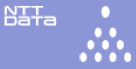 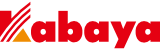 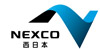 公務員
西日本高速道路株式会社®
カバヤ食品株式会社®
株式会社エヌ・ティ・ティ・データ®
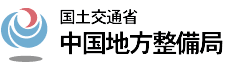 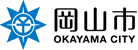 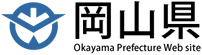 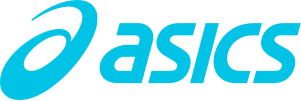 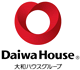 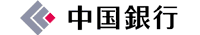 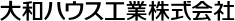 岡山市役所®
岡山県庁®
国土交通省　中国地方整備局®
株式会社中国銀行®
株式会社アシックス®
大和ハウス工業株式会社
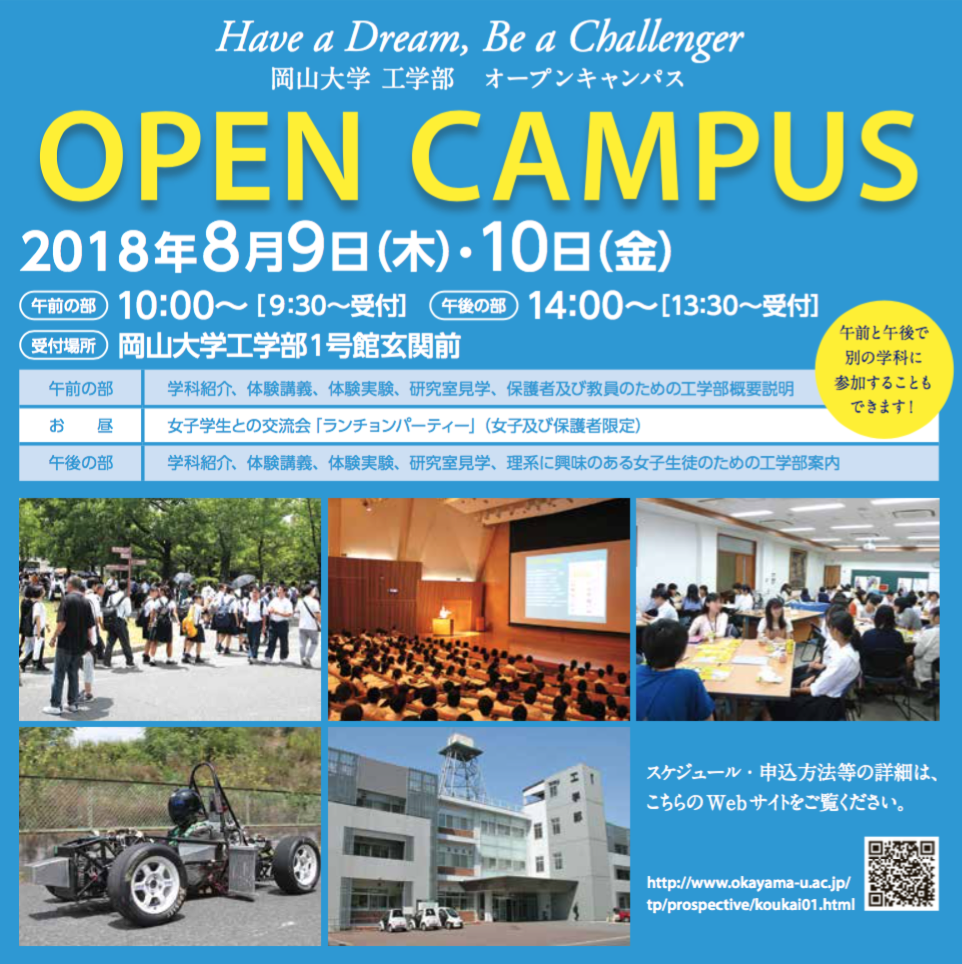 さらに詳しい情報は・・・
岡山大学工学部　機械システム系学科ホームページ
http://www.eng.okayama-u.ac.jp/eng_mech/html/index.html
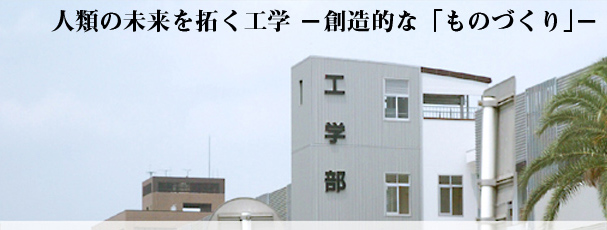 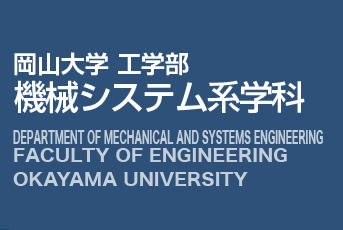 ※機械システム系学科で学ぶこと，研究紹介などが掲載されています。